Censorårsmøde for de humanistiske censorkorps8. marts 2023SDU
23-03-2023
Dagsorden
Velkomst og præsentation af dagsorden (10 min)
TEMA: Humanistiske uddannelser i bevægelse (50 min)
Fælles skabelon til censorformandskabernes årsberetninger (20 min)
Orienteringspunkter (20 min)
 Status for processen med harmonisering af censornormer
 Opfølgning på processen med censorkorpsenes struktur 
Næste fællesmøde for censorformandskaber (10 min)
Eventuelt (10 min)
23-03-2023
Nyt nationalt årsmøde for censorformandskaberne på Humaniora
Nyt mødeforum på tværs af alle censorkorps, der sekretariatsbetjenes af humanistiske fakulteter

 Dialogforum for de store emner af tværgående interesse på det humanistiske område – med tryk på dialog

 Erstatter bilaterale tværgående årsmøder (KU og AU), men ikke løbende bilaterale møder mellem korps og fakulteter/uddannelser

 Et årligt møde i modsat semester i forhold til styrelsens årsmøde – værtskabet vil gå på skift mellem universiteterne.
23-03-2023
Tiltag i de senere år
Ny struktur af censorkorpsene

 Nyt fælles normsystem (igangværende, dog uden RUC)

 Fælles skabelon for årsberetninger (igangværende)

 Nyt nationalt årsmøde for censorformandskaber

 (Professionalisering af sekretariatsbetjening og deling af udgifter mellem universiteterne)
23-03-2023
Dagsorden
Velkomst og præsentation af dagsorden (10 min)
TEMA: Humanistiske uddannelser i bevægelse (50 min)
Fælles skabelon til censorformandskabernes årsberetninger (20 min)
Orienteringspunkter (20 min)
 Status for processen med harmonisering af censornormer
 Opfølgning på processen med censorkorpsenes struktur 
Næste fællesmøde for censorformandskaber (10 min)
Eventuelt (10 min)
23-03-2023
TEMA: Humanistiske uddannelser i bevægelse
Marts 2023
29 reformer på 20 år
Mange nye (olympiske) krav til universitetsuddannelser
	”meget mere – og især mere relevans – på mindre tid”

Politiske krav giver anledning til kritiske røster à la:

“[…] de højere uddannelser befinder sig i en institutionel og intellektuel krise. De er truet af politisk pres og samfundsmæssige forandringsprocesser, som er i færd med at omdanne universiteter, seminarier m.m. til massens middelmådighedsmaskiner” 
(Lars Bo Kaspersen, 2013)
[Speaker Notes: Så galt som Lars Bo Kasperne finder situation er dog ikke gået – men reformerne er heglet ned over os.
Det er vigtigt for os, at I ved, hvad vi bakser med, og vil derfor gerne tage jer en tur inden for i maskinrummet

Nogle af de vigtigste reformer:
2006: treårige udviklingskontrakter med 3-5 selvvalgte og 3-5 pligtige mål 
2007: akkreditering af uddannelser
2013: Fremdriftsreform 
2014: Dimensionering 
2014: Institutionsakkreditering 
2016: Omprioriteringsbidrag 
2016: Uddannelsesloft 
2018: Strategiske rammekontrakter mellem ministeren og bestyrelsesformanden på vegne af bestyrelsen for den enkelte institution
2018: Dimensionering af engelsksprogede uddannelser  
2021: Regionaliseringsudspil
2023: Uddannelsesreform????]
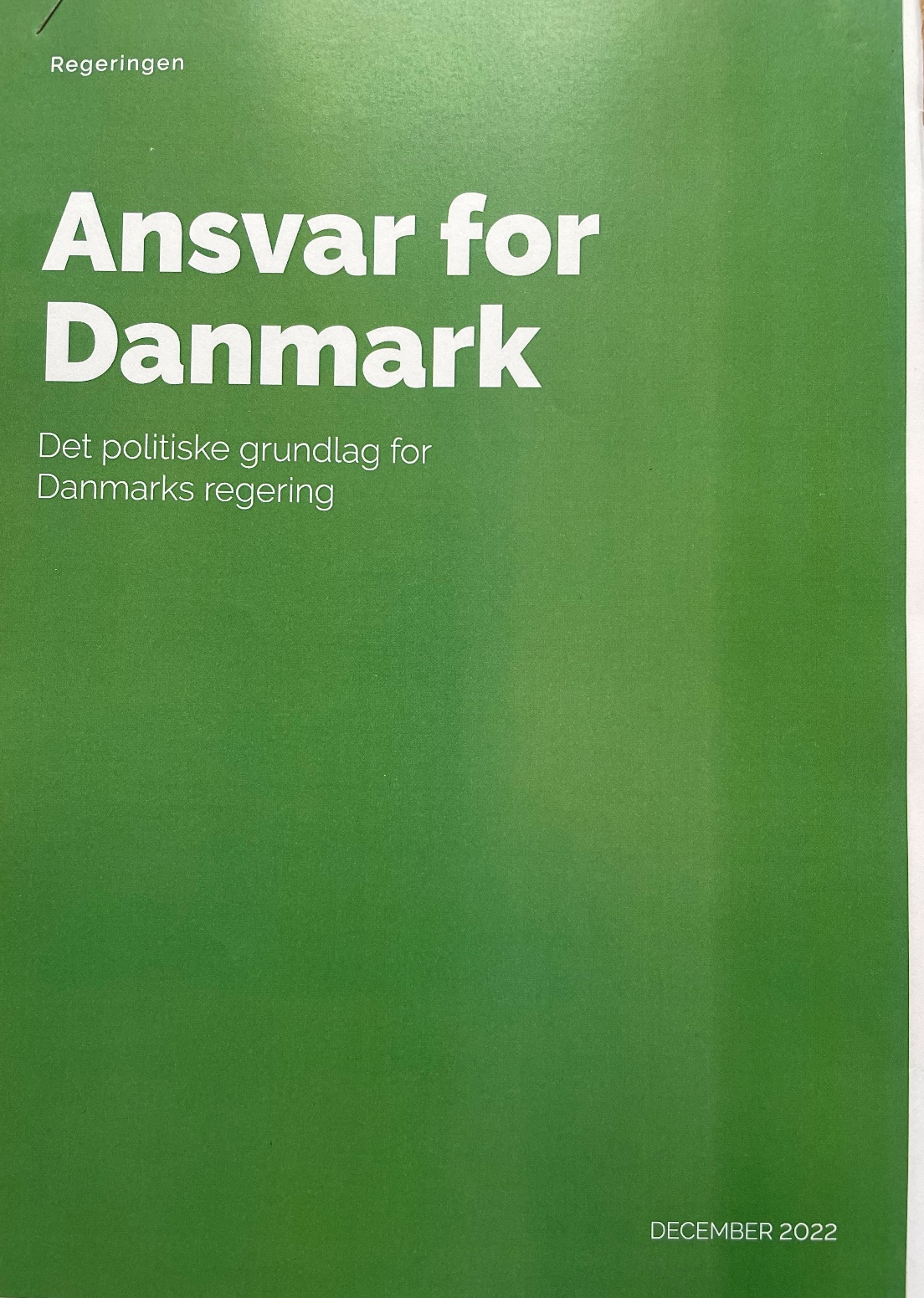 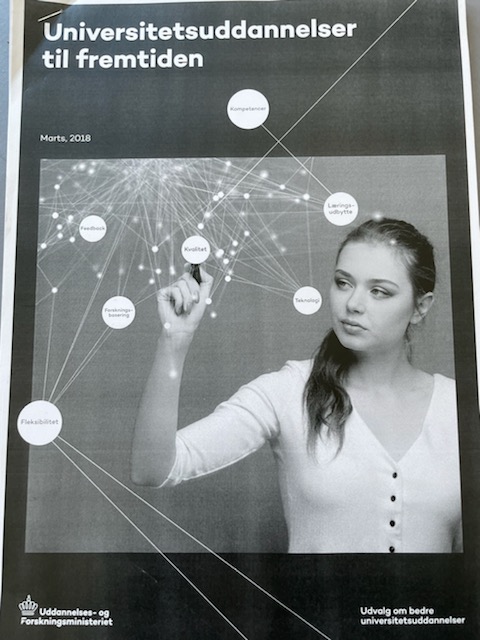 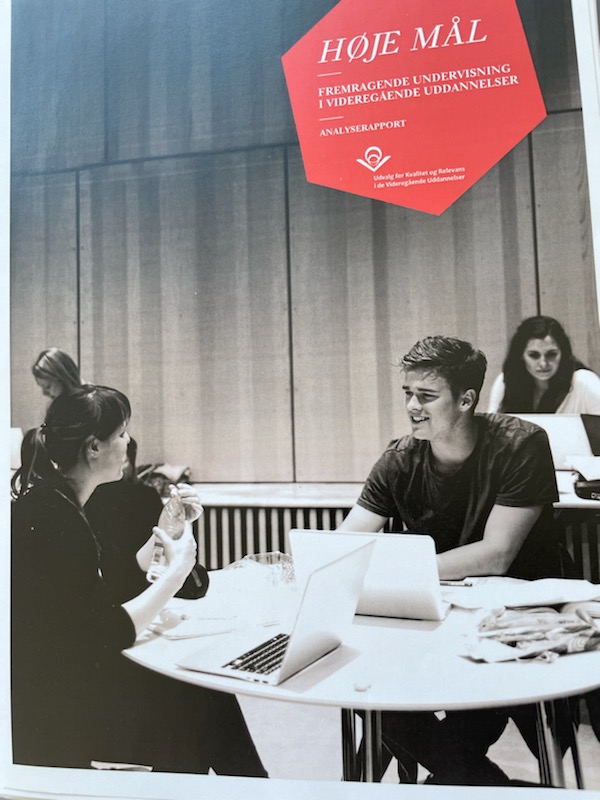 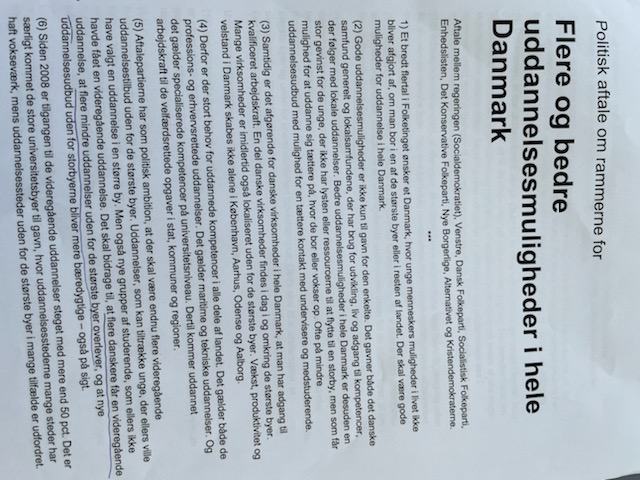 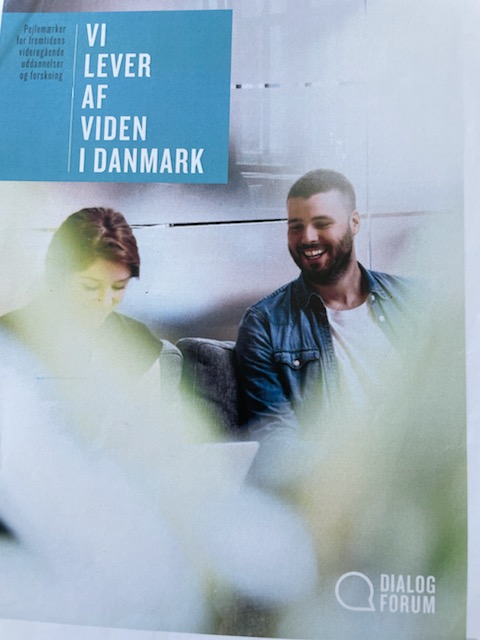 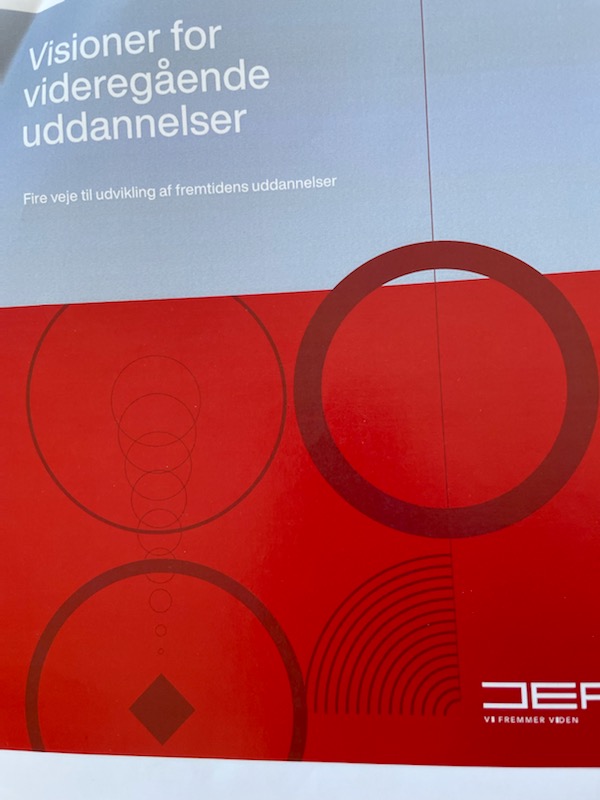 8
[Speaker Notes: VI kan ikke gå i dybden med alle de mange reformer, og hvordan vi har tacklet dem.

Målet er at give jer et samlet billede af, hvordan vores uddannelser er i rivende udvikling pga. de mange nye krav.

På de næste to slides samler vi op på hovedtendenserne.]
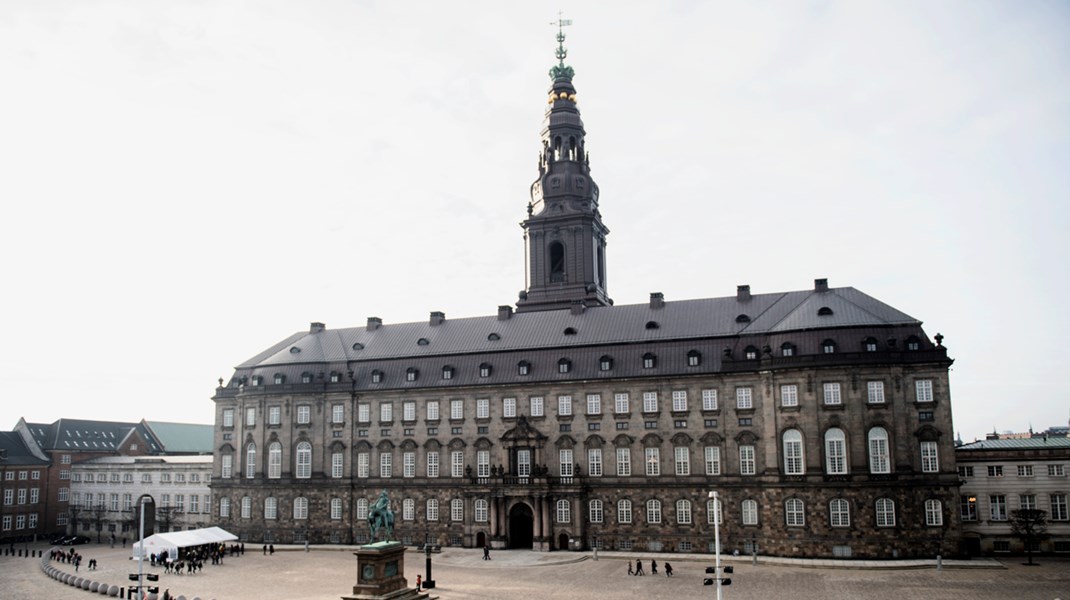 Politiske prioriteringer og samfundsønsker
Behov for uddannelser, som adresserer globalisering, teknologi og digitalisering
Ønske om mere overskueligt uddannelseslandskab
Lange teoretiske uddannelser opfattes som mindre relevante
Behov for øget anvendelsesorientering af videregående uddannelser, hvor teori og praksis kombineres i samarbejde med omverden
Behov for større social mobilitet gennem uddannelse og på tværs i uddannelsessektoren
Ønske om større tilgængelighed af alle typer af uddannelser i hele Danmark
Ønske om hurtigere gennemførsel på uddannelse mhp. øget produktivitet og arbejdsudbud
Først fremdriftsreform
Så udspil om etårige kandidatuddannelser
02-03-2020
9
[Speaker Notes: Pointen er klar:
1) Universiteterne er en offentlig institution – og vi skal skabe offentlig værdi

Mark Moore (2013): Værdiskabelse har (mindst) to dimensioner:
Utilitaristisk værdiskabelse: Uddannelser skal være erhvervsrelevante
Deontologisk værdiskabelse: Uddannelser skaber det gode samfund, livskvalitet, sammenhængskraft, demokratisk forståelse

2) Kravene peger i samme retning (uanset om regeringen er rød eller blå)]
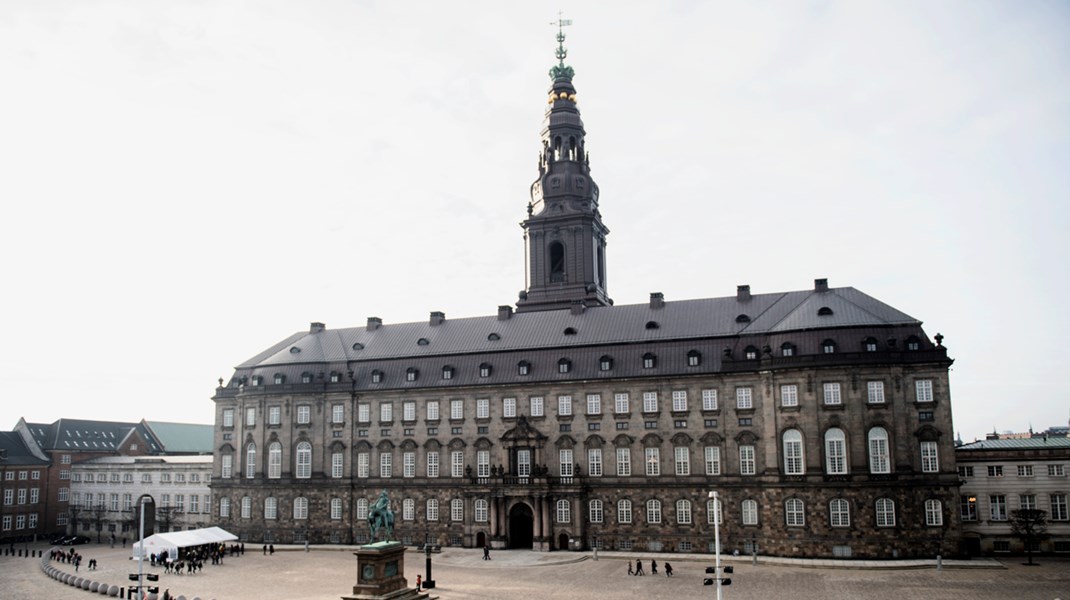 Pejlemærker i det politiske landskab
Indførelse af ledighedsbaseret dimensionering
employability som afgørende parameter i forståelsen af kvalitet
Ønske om mindre frafald og hurtigere gennemførsel
Studieintensitet er blevet et nøgleparameter i vores kvalitetssystemer
Efterspørgsel efter 21st century skills
Digitale kompetencer i alle universitetsuddannelser
Selvstændighed, samarbejdsevne og kritisk kreativitet
Ønske om fleksibel uddannelsesstruktur
Mulighed for at vende tilbage til universitet med erhvervserfaring
Arbejdsparathed efter bacheloruddannelsen
Forlængelse af retskrav til 3 år
Kortere uddannelse i første omgang
Ønske om erhvervskandidatordninger
Fordring om større bidrag til livslanglæring
02-03-2020
10
UDDANNELSESMINISTER
Klart ledelsesansvar for
kvalitet og relevans
Udvikle uddannelsernes kvalitet
efter højeste internationale standarder
Udviklingskontrakt
reformer
AU’s strategi 2013-2020
kvalitetspolitik
Uddannelseszoom muliggør
sammenligning på gennemførselstid,
timetal, forskningsdækning og frafald
Kvalitetsudvalgets
anbefalinger
Sammenlignelige data
På tværs af uddannelser
En ny struktur i de
videregående uddannelser
Undervisningsaktivitet,
udbudte timer
Deregulering af uddannelsernes
indhold og tilrettelæggelse
Kandidatstuderende, der optages
med en BA- eller prof.grad fra
andre danske uddannelsesinstitutioner
Studiefremdriftsreformen
Studerende, der deltager i frivillige spor
for særligt talentfulde og motiverede
Struktur
og forløb
Ansvar for høj
studieintensitet
Uddannelseszoom muliggør
sammenligning på brancher,
løn, iværksætteri og ledighed
Dimensionering
Overgang til arbejdsmarkedet opgjort
gennem analyser af ledigheden
Dimensionering
Studieintensitet: tydelige krav, øget feedback
og motiverende/krævende undervisning
Dimensionering og
udbudskonsolidering
Rekruttering
og studiestart
Udvikling af uddannelse,
undervisning og læring
Uddannelsernes relation
til arbejdsmarkedet
Anerkendelse og
prioritering af god
undervisning
Tidssvarende undervisningsforløb
og –afvikling (e-læring)
Ny censorordning
Full-degree studerende
Uddanne dimittender med
stærke kompetencer
Imødekomme de
studerendes diversitet
Studiemiljø
Gode og alsidige
undervisningskompetencer
Et nyt 
optagelses-
system
Institutions-
akkreditering
Videreudvikle og forbedre
studiemiljøet
Førsteårs frafald blandt BA- og prof.BA-
studerende fra ikke-studievante hjem
Styrket relevans i uddannelserne:
Øget kompetencebevidsthed og arbejdsmarkedsparathed
Flere dimittender ansættes i SMV’er
Sikre høj kvalitet af praktik og projektforløb
Bevillingsmæssig tilskyndelse
Bedre uddannelsesmatch via
afprøvning af optagelsesformer,
øget social mobilitet og gennem-
sigtighed for ansøgere
Studerendes tilfredshed
med deres studium
[Speaker Notes: Bare for at give jer en idé om det meget flukturerende klima og de voldsomt mange krav, der stilles i dag – en slide lavet for nogle år siden af prorektor på AU]
K v a l i t e t
Faglighed
Relevans
Dybere faglighed – 
effektive uddannelser
med stort læringsudbytte
og høj studieintensitet
Kompetencer til tiden – 
fagdigitalitet, bæredygtighed,
21st century skills
Rekruttering
Det gode studieliv – 
Studiekompetencer
og førsteårsdidaktik
Trivsel
Input til det videre udviklingsarbejde
Vedr. uddannelserne
Hvordan kombineres akademisk faglighed/dannelse med employability og relevans for arbejdsmarkedet?
Hvordan skal vi balancere mellem på den ene side at inkorporere samfundsmæssige udfordringer i de traditionelle monofaglige uddannelser og på den anden side at skabe tværfaglige uddannelser født til at bidrage til løsningen af udfordringerne?
Hvordan sikrer vi, at den digitale udvikling af uddannelserne finder sted på en måde, så den understøtter den faglige udvikling af de enkelte fag?
Hvordan effektiviserer vi uddannelserne, så de på en og samme tid kan give dyb faglighed og understøtte udviklingen af 21st century skills?
Vedr. censorernes rolle
Hvilke konsekvenser tænker I, at de nævnte udviklinger har for censorrollen?
Hvordan har I oplevet udviklingen i kompetenceprofil, læringsmål og vurderingskriterier i studieordningerne?
13
[Speaker Notes: Vi vil meget gerne have jeres input til de udfordringer, vi har på hænderne]
Fælles skabelon til censorformandskabernesårsberetninger
Forventningsafstemning
Omfang og informationsniveau

Faktuelle informationer vedr. censorkorpsets organisering og virke
Sammenfatning af censorernes beretning 
Vurdering af eksamensafholdelse
Vurdering af studieordninger ift. eksamensformer 
Anbefaling til uddannelserne
Fælles skabelon
Fordele ved fælles skabelon
Samme type information fra alle korps, til alle uddannelse.
Sammenligning år / år, korps / korps
Rammer for arbejdets omfang

Aftale om hvilket materiale universiteterne leverer til brug for årsberetningen 
      (f.eks. oversigt over afholdte eksamener, karakterfordeling)

Det foreslås at tage udgangspunkt i de to skabeloner, som bruges af KU og AU
https://censorportal.hum.ku.dk/aarsberetning/
https://arts.au.dk/uddannelse/censor/aarsberetningsskema-censorformaend/
Arbejdsgruppe
Censorkorpsene: 
Fem medlemmer
Det forslås, at forskellig størrelse censorkorps er repræsenteret
Fire parametre
Antal uddannelser
Antal medlemmer
Antal universiteter
Uddannelsestyper

Forslag
Indsamling af forslag til medlemmer og ønsker fra korpsene til  materiale, der kan indgå i årsberetningen
Universiteterne: 
Studieleder Liselotte Malmgart (AU)
Studieleder Niels Møller Nielsen (RUC)
Studieleder Tom Nyvang (AAU)

Efter eksempel fra RUC
Hver universitet indsamler ønsker fra studienævn til årsberetninger, og hvilke input fra censorkorps som er nyttige
23-03-202308-03-2023
Dagsorden
Velkomst og præsentation af dagsorden (10 min)
TEMA: Humanistiske uddannelser i bevægelse (50 min)
Fælles skabelon til censorformandskabernes årsberetninger (20 min)
Orienteringspunkter (20 min)
 Status for processen med harmonisering af censornormer
 Opfølgning på processen med censorkorpsenes struktur 
Næste fællesmøde for censorformandskaber (10 min)
Eventuelt (10 min)
23-03-2023
Orientering – Opfølgning på processen med censorkorpsenes struktur
Fra 50 korps til 35 (tidligere 66)

 Ambitionen: Større, mere robuste, korps og formandskaber, der er bedre rustet til nye opgaver med at levere input til universiteternes kvalitetssystemer

 Foreløbigt har vi kun hørt godt fra de nye konstellationer, (selvom der måske har været nogle overgangsudfordringer hist og her).

 Eventuelle kommentarer til de nye samarbejder?
23-03-2023
Orientering – Status for processen med harmonisering af censornormer
Tak for grundige høringssvar og godt fremmøde og dialog på mødet 18. januar.

 Møde med styrelsen afholdt 1. februar om den kommende proces.

 Styrelsen har efter betænkningstid og juridisk konsultation meddelt, at det er: ”Uddannelses- og Forskningsministeriet, der vil være den forhandlingsberettigede part over for Akademikerne/Dansk Magisterforening, da de enkelte institutioner kun er bemyndiget til at forhandle på egne vegne”.

 Universiteterne fremsender snarest et normudkast til styrelsen (revideret efter høringen og dialogmødet i januar) samt Sarah Rosenkrands DM.
23-03-2023
Næste fællesmøde for censorformandskaber
6.   Eventuelt
23-03-2023